Презентация к уроку обществознания 6 класс по теме «Человек познает мир»
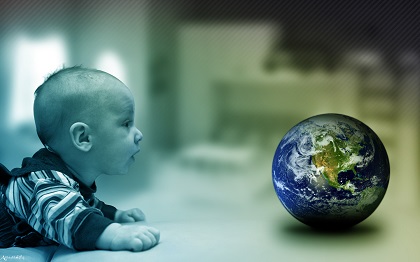 Автор: 
Кузнецова Оксана Леонидовна,
учитель обществознания
первой квалификационной категории,
МБОУ СМР «Коробицынская ОШ»
Сямженского района
2016 год
деревня Георгиевская 
Сямженского района Вологодской области
Цель урока:
Первичное усвоение новых предметных знаний, умений: знать особенности познания человеком мира и самого себя.
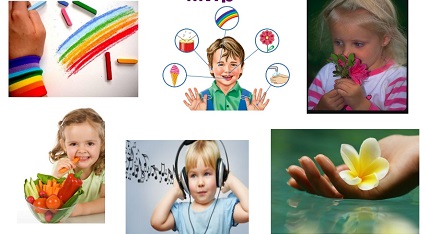 План урока:
Познание мира и себя.
Что такое самосознание.
На что ты способен.
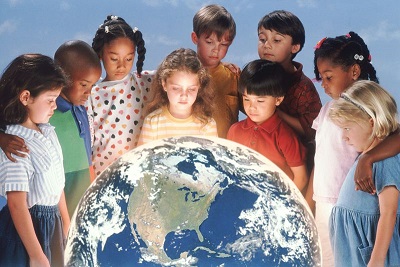 Познание мира и себя.
Какие вопросы чаще всего задают люди?
Для чего это?
Что это такое?
Почему? Зачем?
Познание  самого себя является важной потребностью человека
Познание самого себя-
это исследование человеком своих потребностей и возможностей, 
поиск того вида деятельности, который в наибольшей 
мере будет им соответствовать.
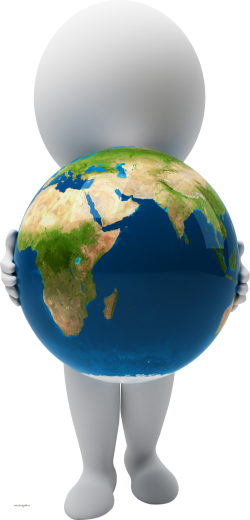 2. Что такое самосознание.
Запишите в тетрадь в виде схемы какой может быть самооценка.
- Подумайте, почему необходимо адекватно оценивать себя?
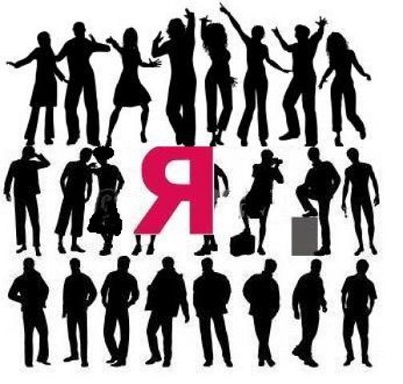 Ты можешь оценить свои…
Физические 
качества
Моральные
качества
Практические 
умения
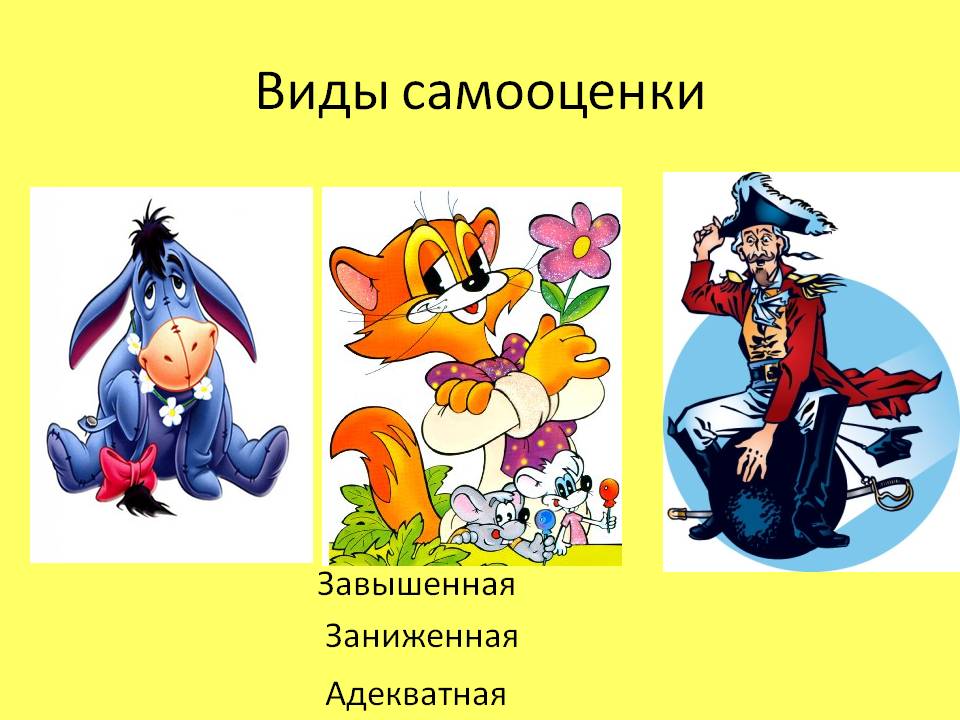 Высокая
Низкая
правильная
ложная
Посмотри на рисунки Марины и Владимира. У кого из них низкая самооценка, а у кого - высокая?
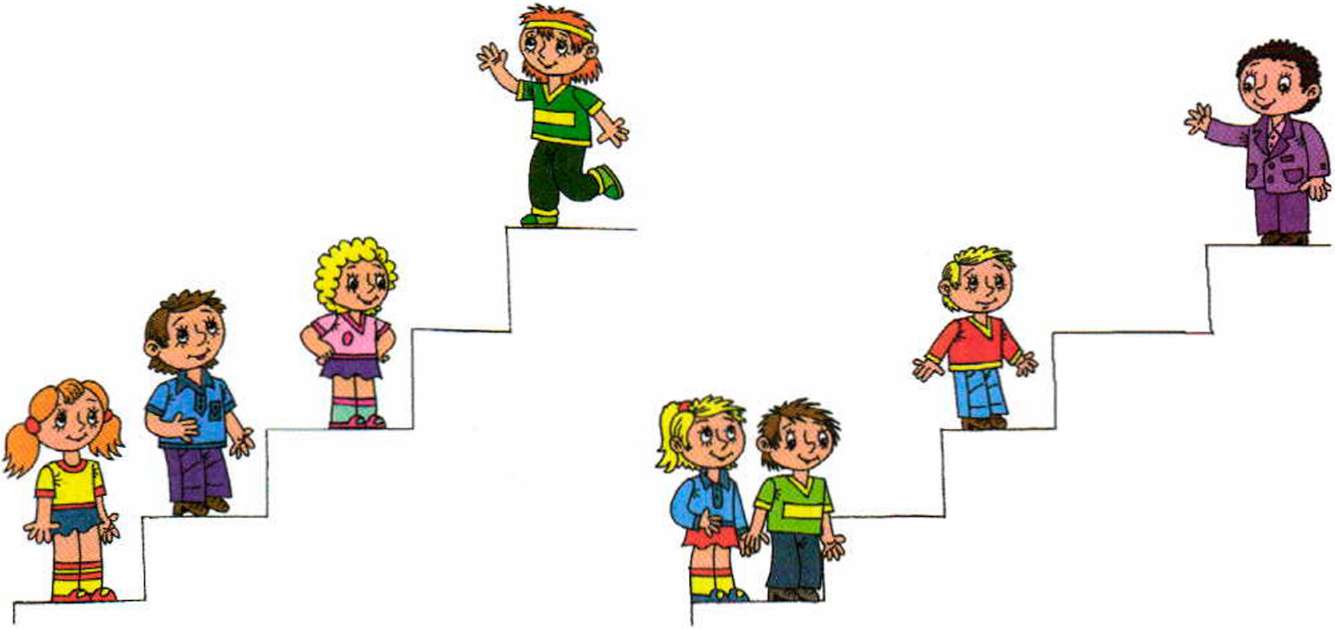 Выполни задание.
Нарисуй на ступеньках лестницы себя и своих друзей.
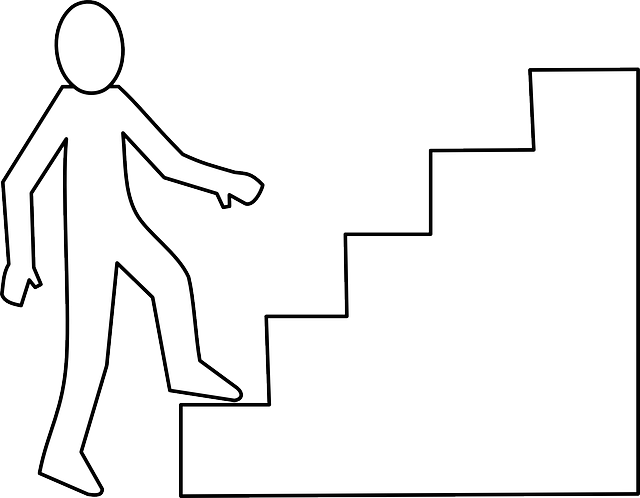 3. На что ты способен.
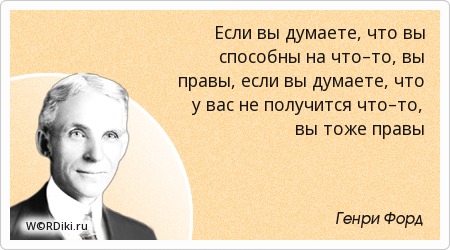 Способности
Способности- индивидуальные особенности личности, условия успешного выполнения определенной деятельности.
Человек обладает огромными способностями, главное уметь ими воспользоваться и развивать их.
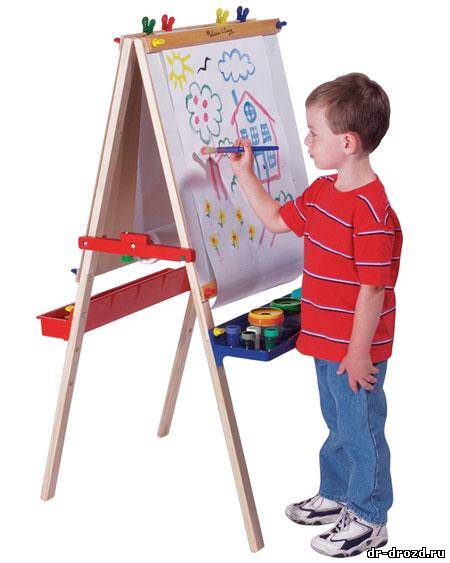 Гении и таланты
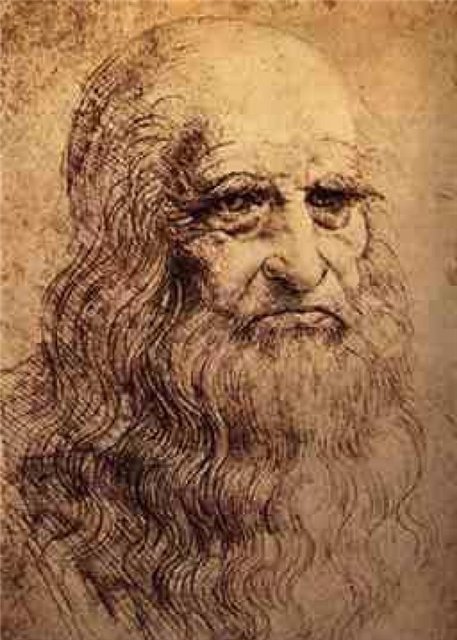 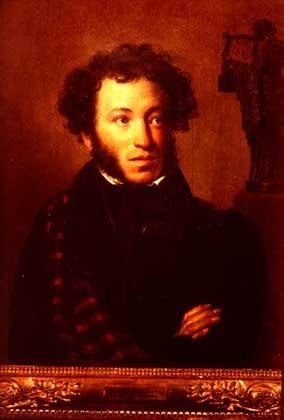 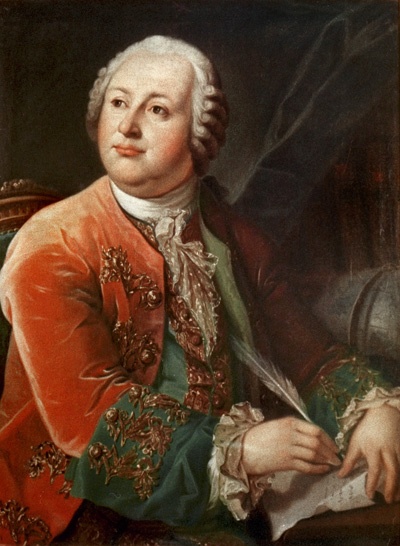 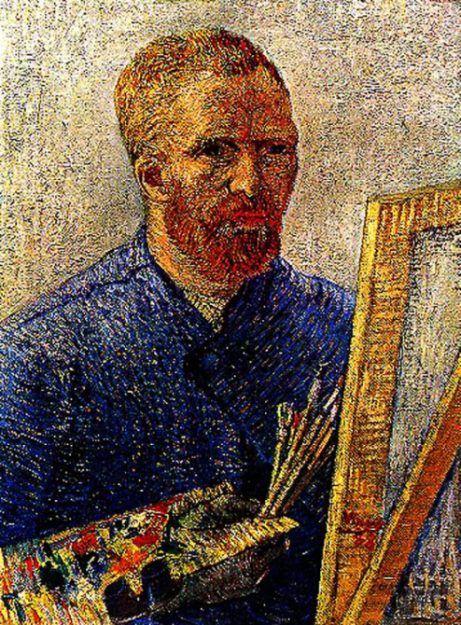 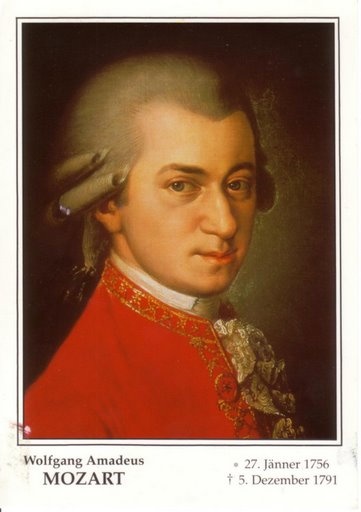 Жил на свете человек
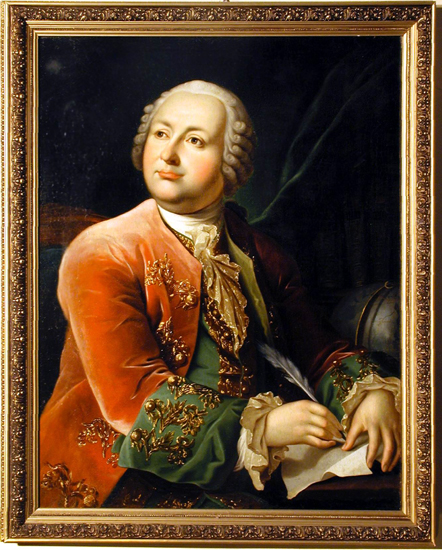 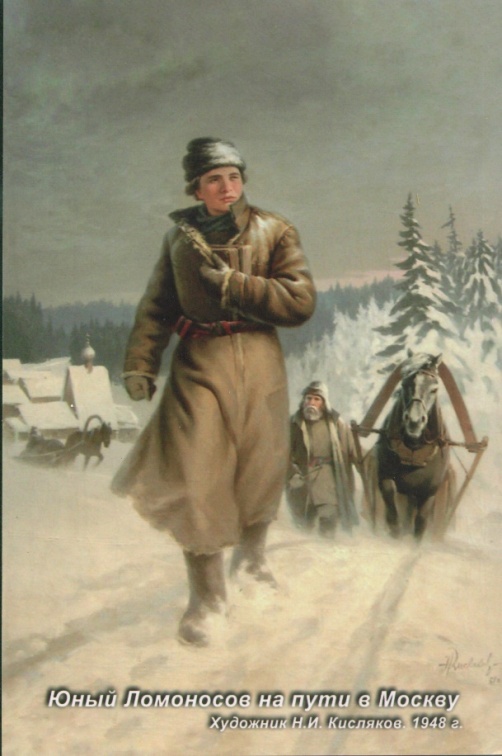 Михаил 
Васильевич
 Ломоносов
Работа с учебником
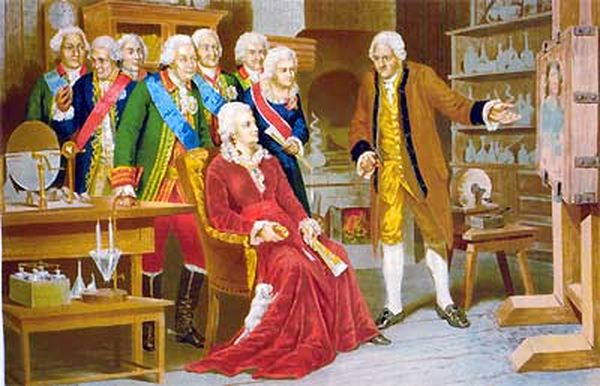 Источники:
1. Обществознание. 6 класс: учебник для общеобразовательных организаций/[Н.Ф. Виноградова, Н.И. Городецкая, Л.Ф. Иванова и др.]; под ред. Л.Н. Боголюбова, Л.Ф. Ивановой. - М.: Просвещение, 2016.
2. Рабочая тетрадь: Л.Ф.Иванова, Я.В. Хотеенкова. Обществознание. 6 класс. Пособие для учащихся общеобразовательных учреждений. - М.: Просвещение, 2015.
3. Рабочая программа Обществознание 6 класс. К УМК Л.Н. Боголюбова и др. М.:ВАКО, 2016 год.
4. Иллюстрации из открытого банка иллюстраций Яндекс.